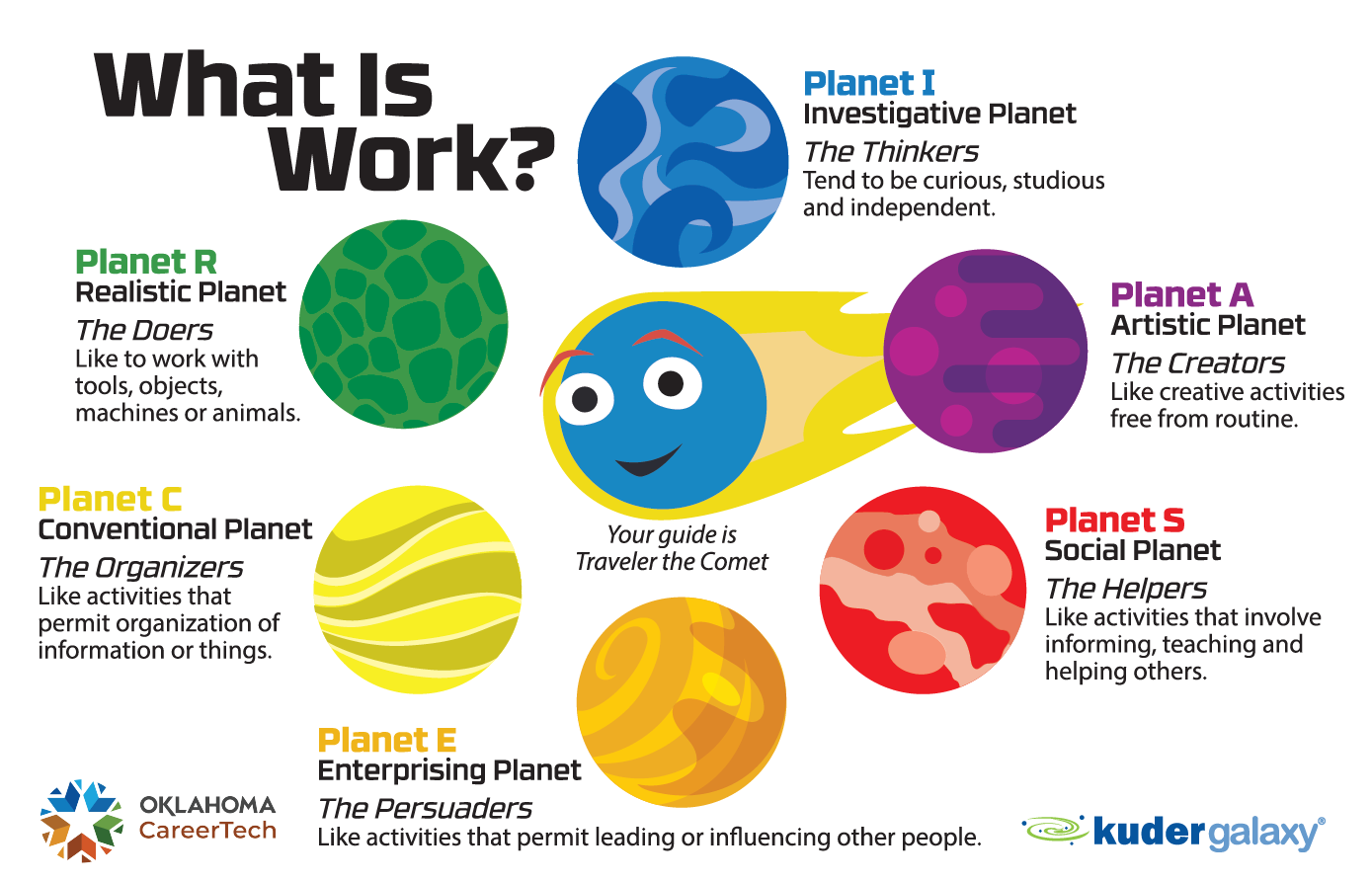 1
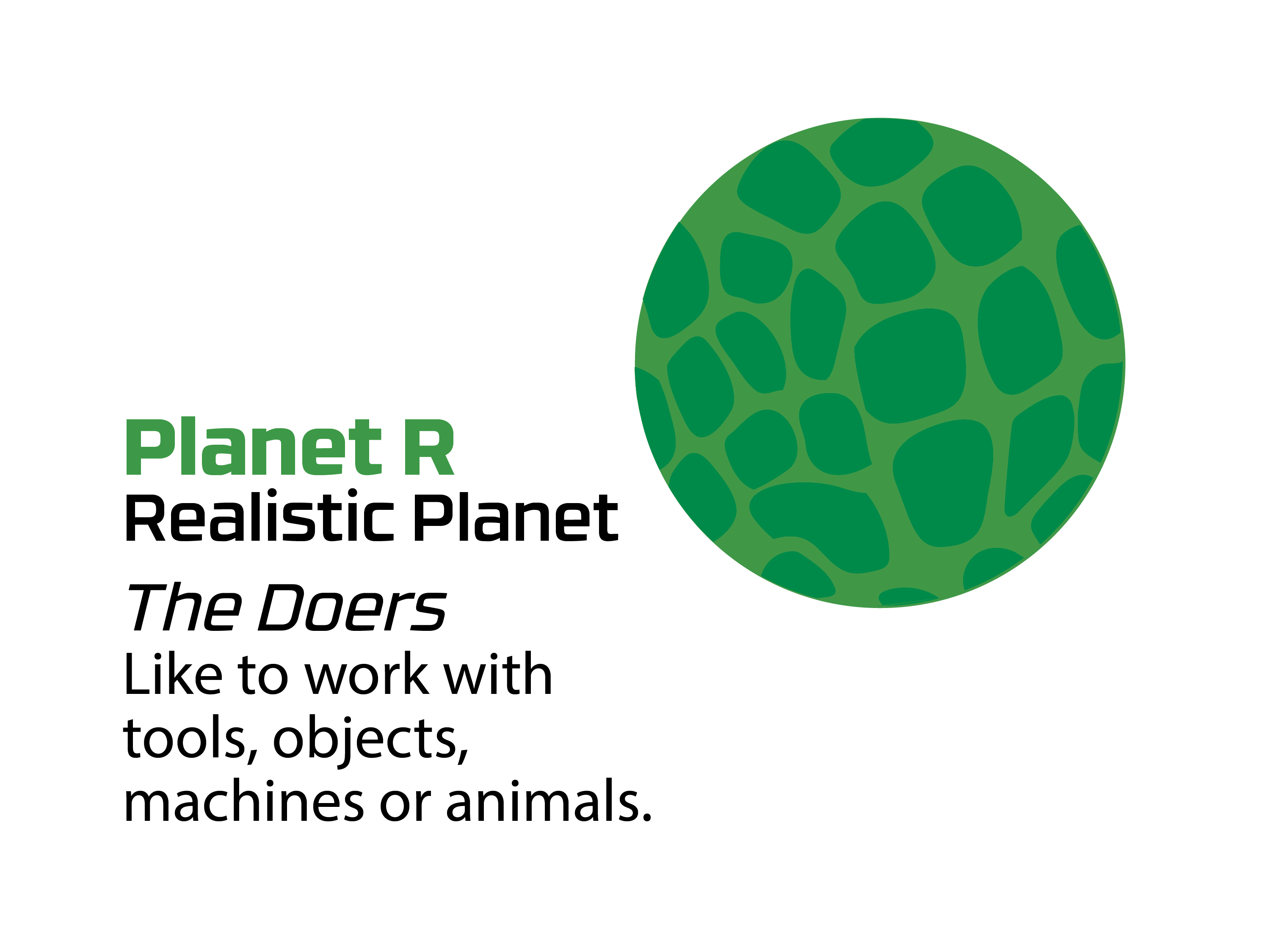 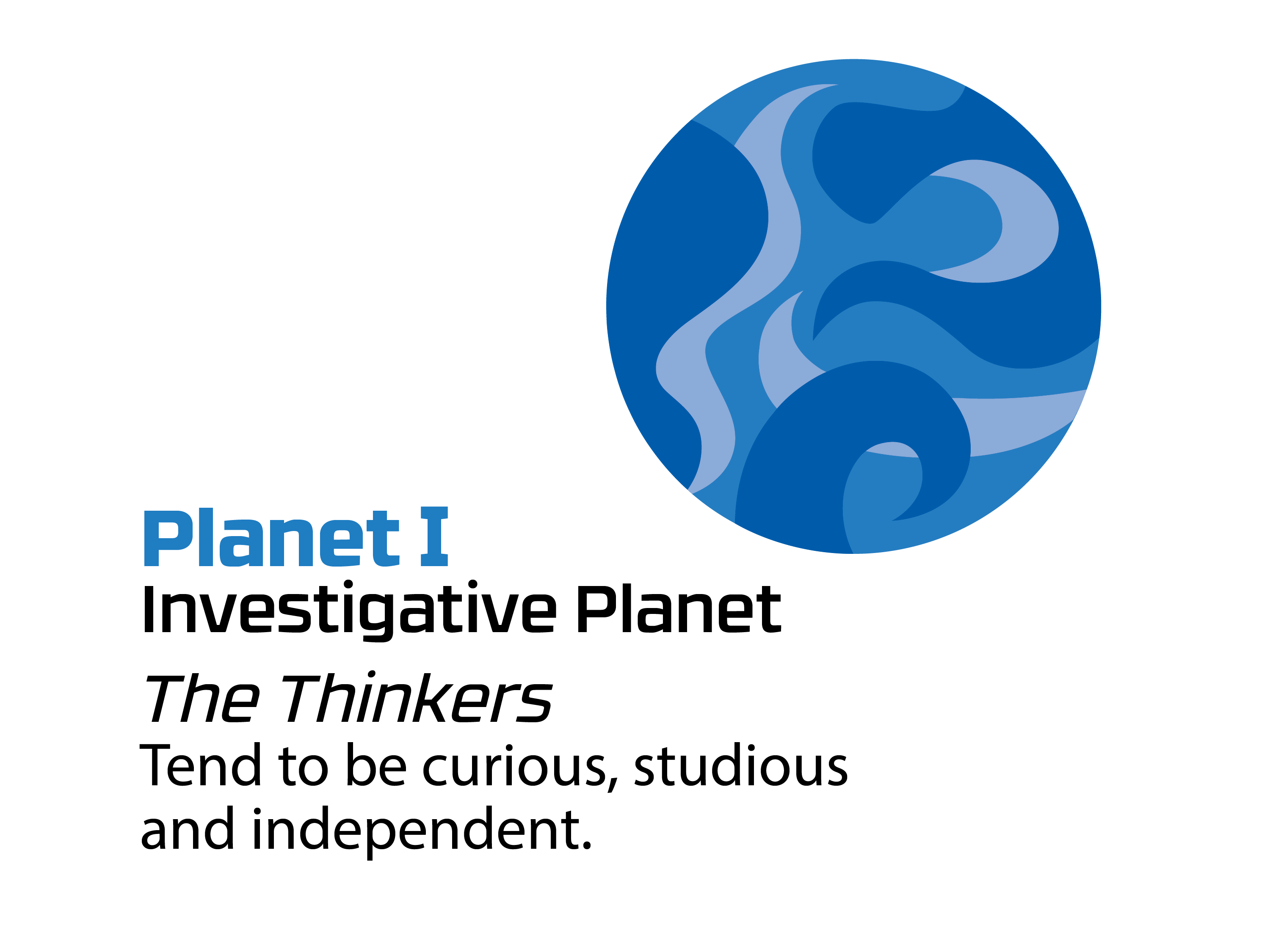 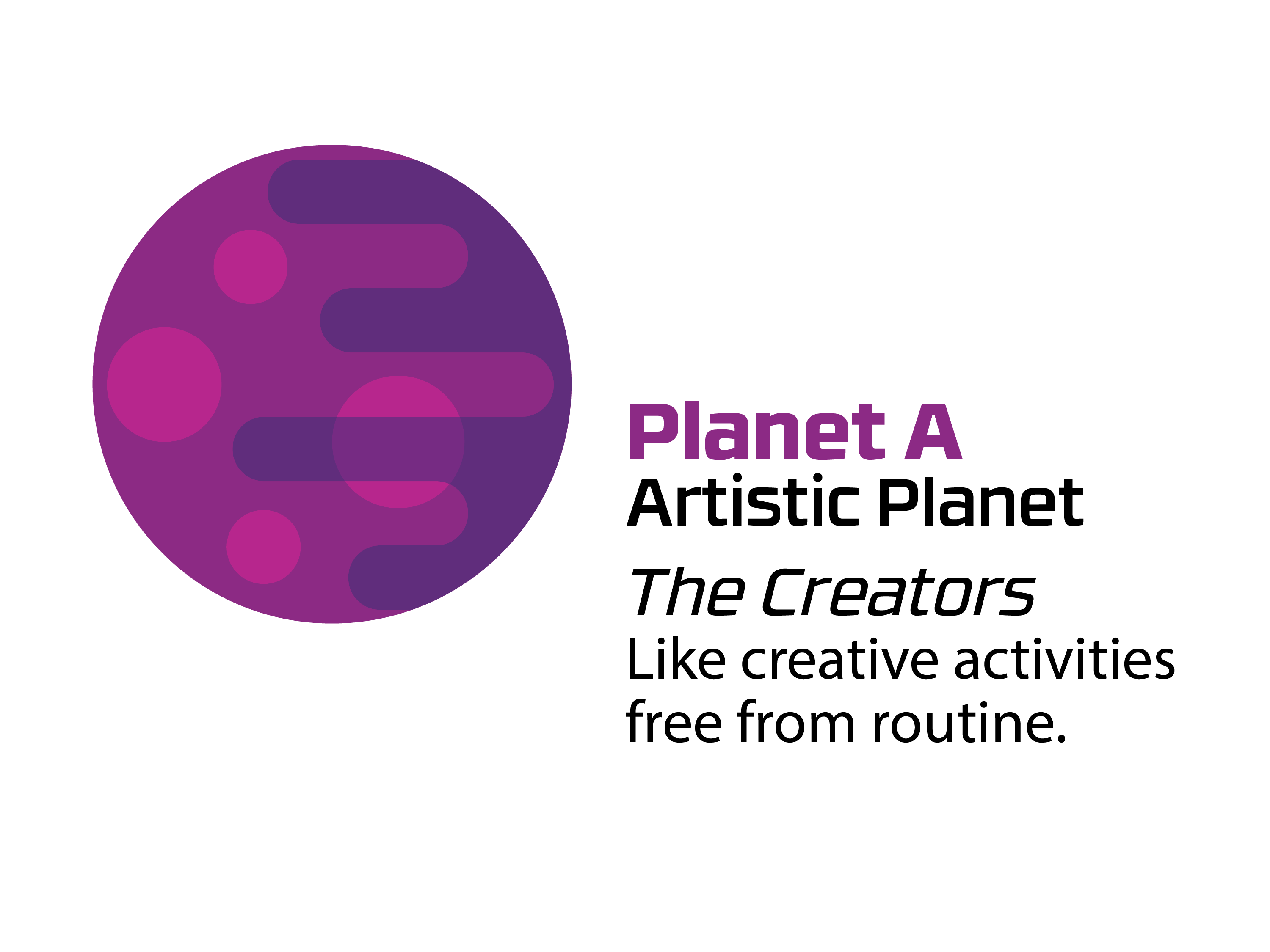 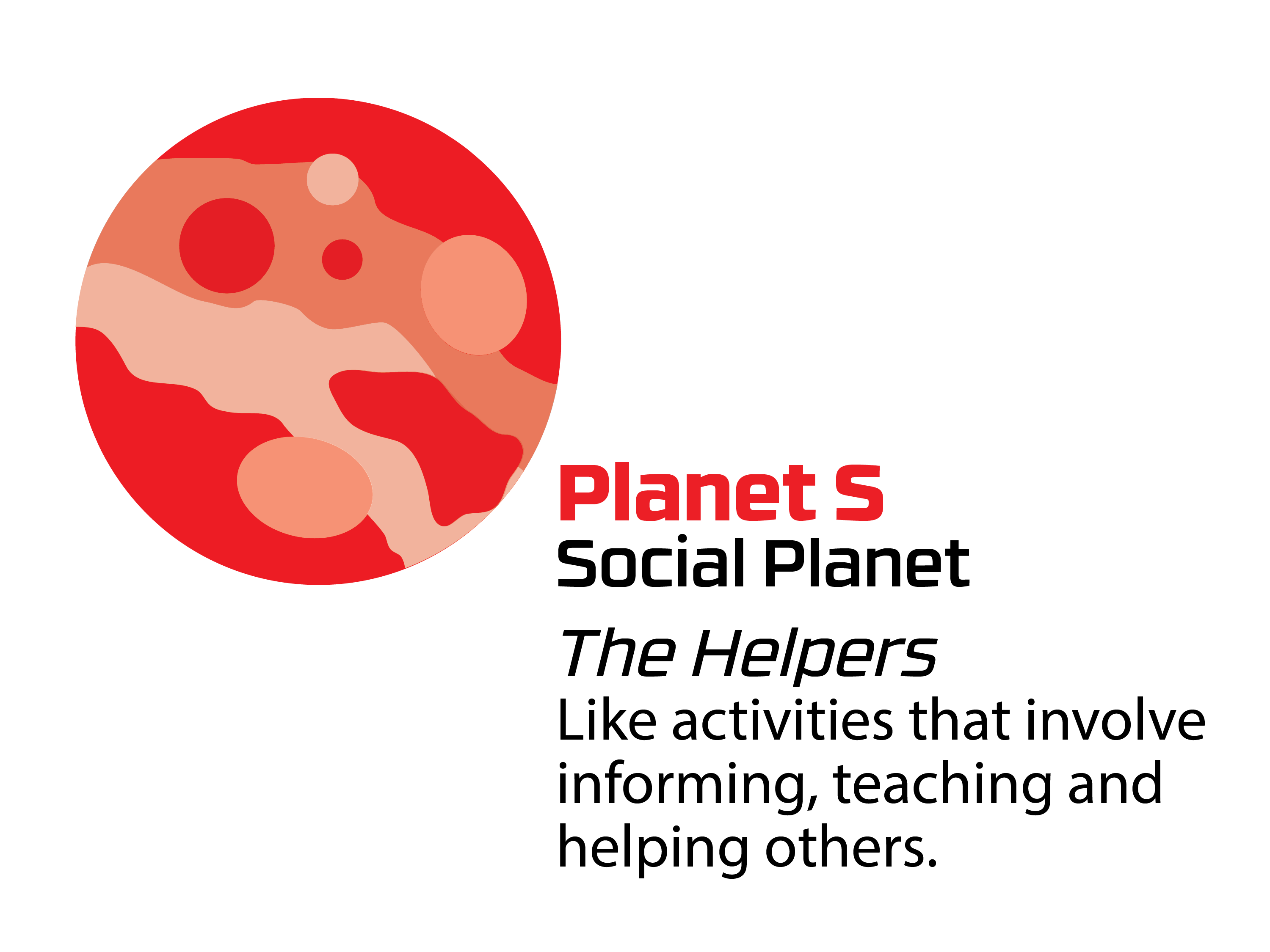 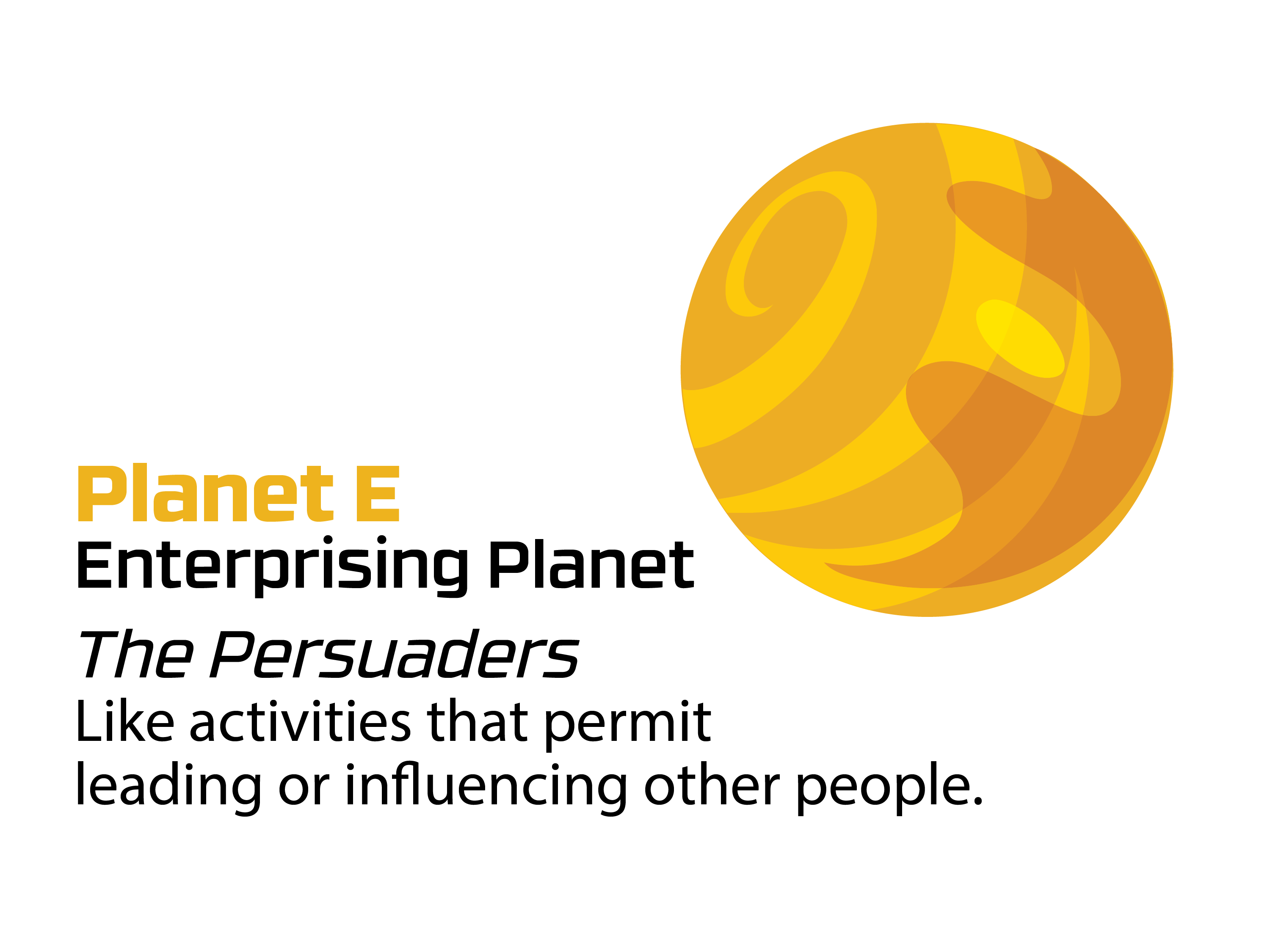 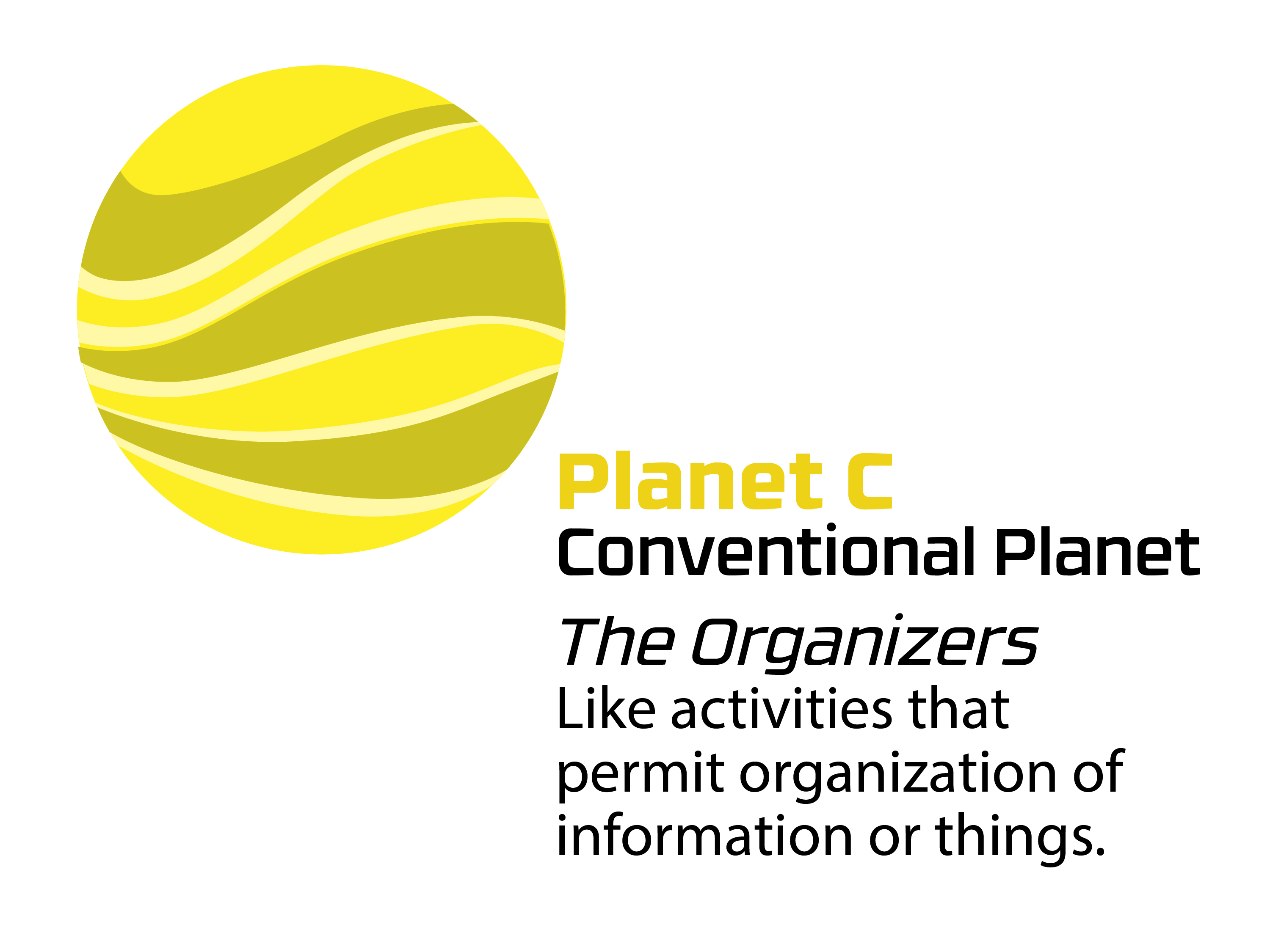